Bóg niezmienny w wierności
Klasa V SP
Dziś jest 11.10.2013
Do wakacji pozostało 256 dni
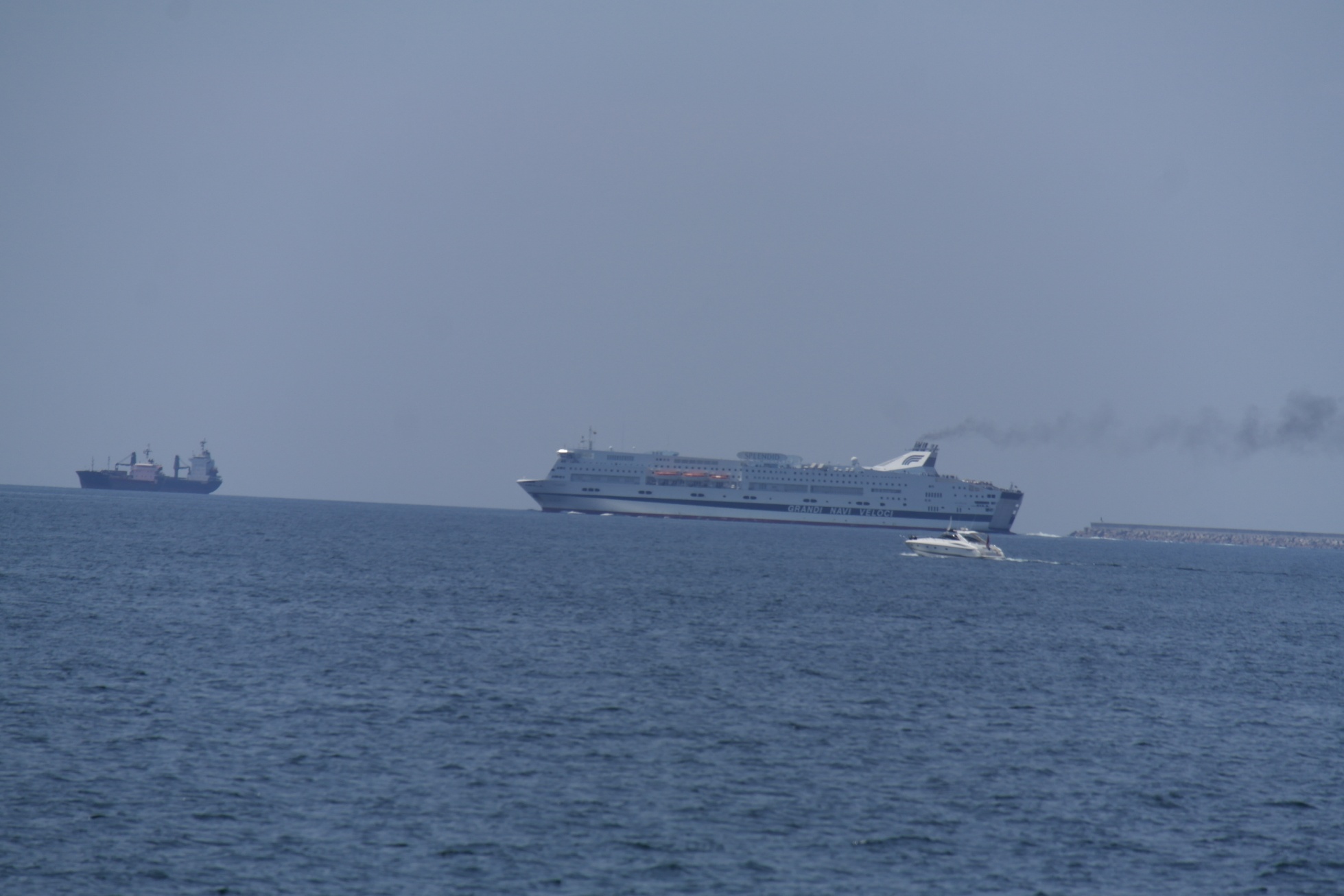 Jaki jest świat w którym żyję.
Czy ceni wierność?
Podręcznik, str. 38
Jaki jest Bóg? Co mówią uczestnicy sondy?
Jak brzmi definicja sakramentu?
Fot. © Carlos Caetano –n Fotolia.com
Przymierzekarty pracy str. 14, a następnie 12 - 13
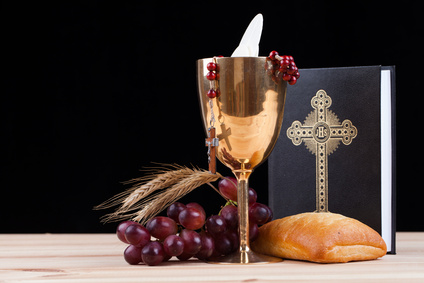 Wiara i życie kościoła
Jezus nadal żyje i działa w Kościele, a czyni to przez Sakramenty  "widzialne znaki niewidzialnej Łaski."
Fot. © mariusz szczygieł – Fotolia com
Siedem sakramentów
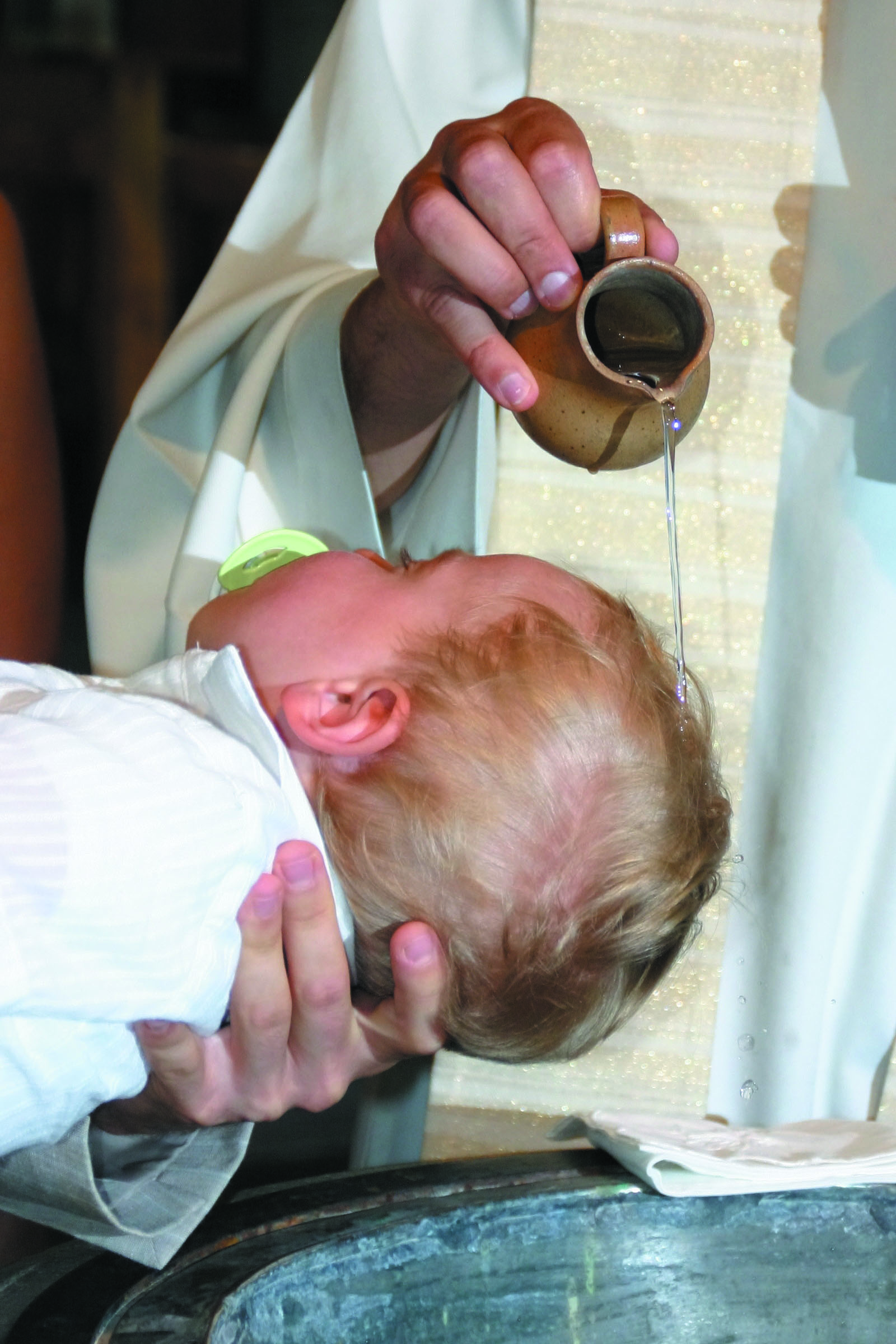 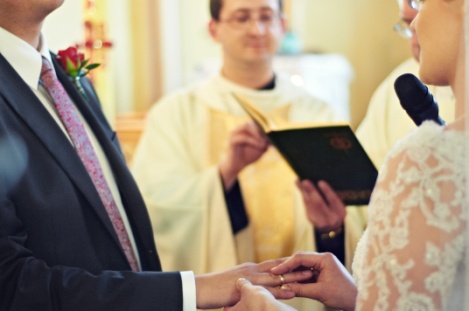 Chrzest
Małżeństwo
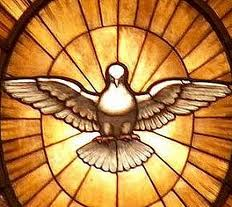 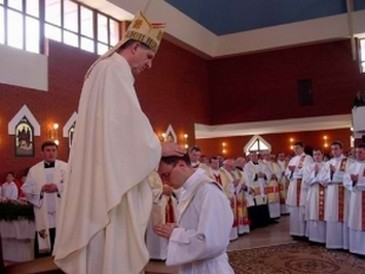 Bierzmowanie
Kapłaństwo
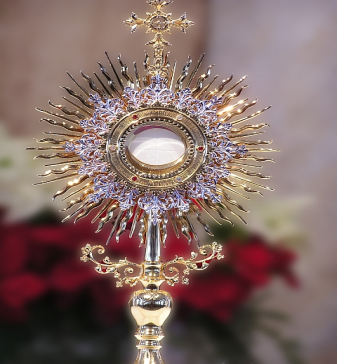 Najświętszy Sakrament
Namaszczenie Chorych
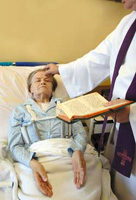 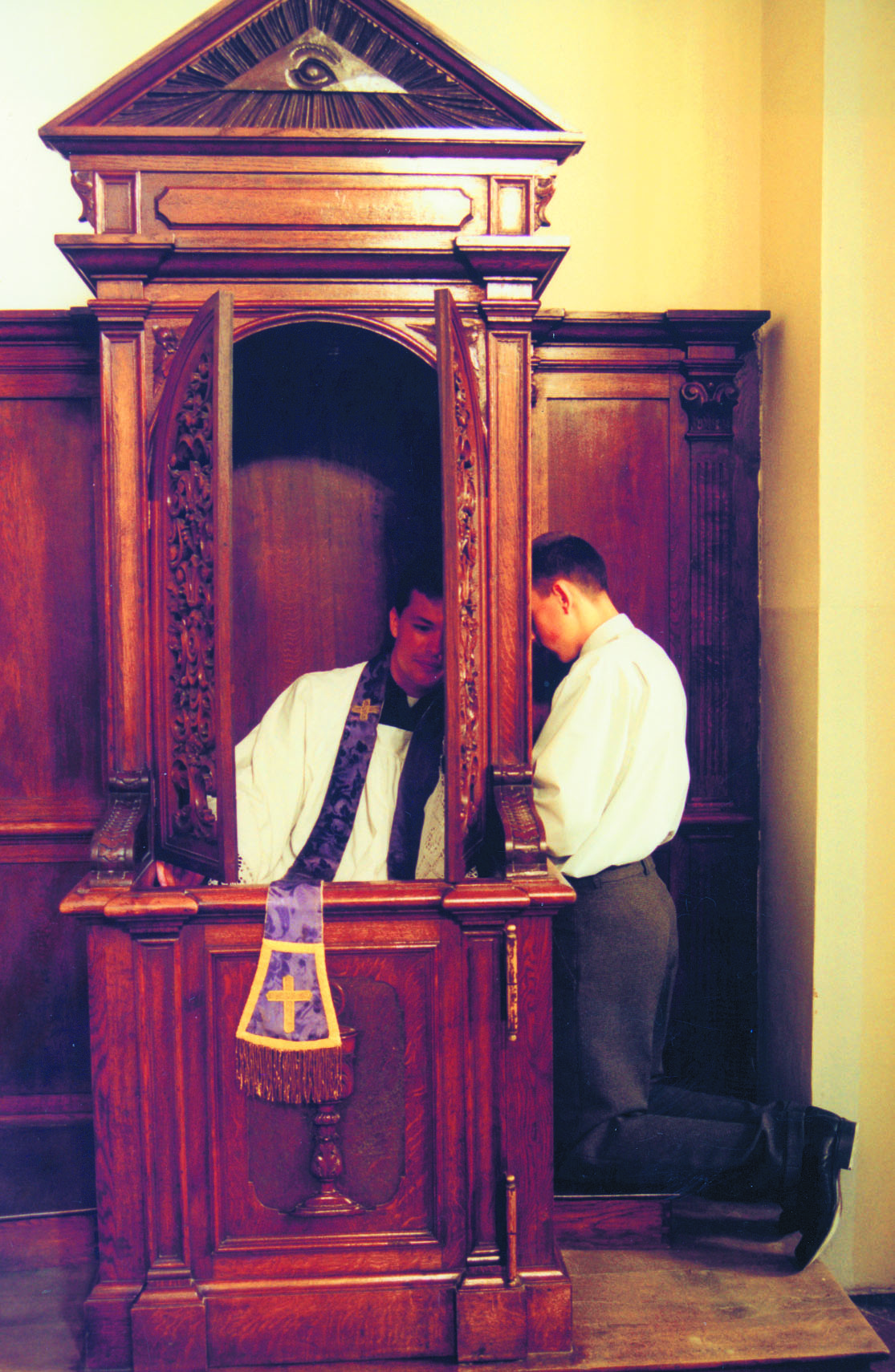 Pokuta
Slajd zapożyczony z podręcznika metodycznego
PODZIAŁ SAKRAMENTÓW
SAKRAMENTY WTAJEMNICZENIA CHRZEŚCIJAŃSKIEGO
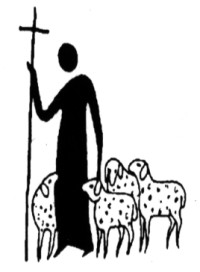 (Chrzest, Bierzmowanie, Eucharystia)
SAKRAMENTY UZDROWIENIA
(Namaszczenia Chorych, Pokuta i Pojednanie)
SAKRAMENTY W SŁUŻBIE KOMUNII I POSŁANIU
(Małżeństwo i Kapłaństwo)
Slajd zapożyczony z podręcznika metodycznego
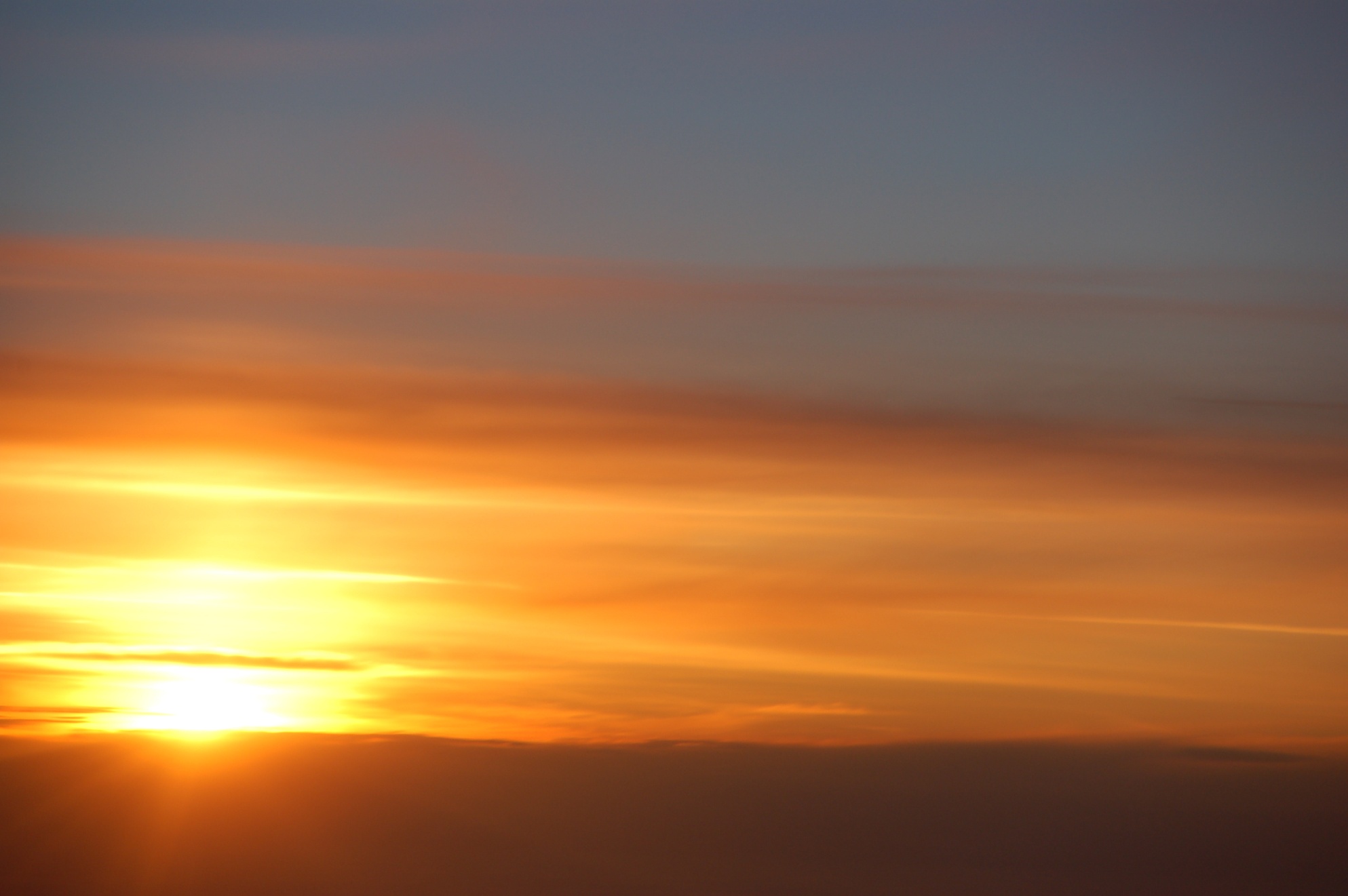 "Sakramenty są skutecznymi znakami łaski, ustanowionymi przez Chrystusa i powierzonymi Kościołowi. Przez te znaki jest nam udzielane życie Boże. Przynoszą one owoc w tych, którzy je przyjmują z odpowiednią dyspozycją" (KKK 1131).
Fot. © Fotolia com
Notatka
Sakramenty, to widzialne znaki obecności Pana Jezusa pośród nas. Obejmują wszystkie istotne momenty życia chrześcijanina, a nade wszystko wprowadzają żywą obecność Pana. Ze względu na poszczególne etapy życia możemy je podzielić na sakramenty wtajemniczenia chrześcijańskiego, do których należą chrzest, bierzmowanie i Eucharystia. Drugą grupę stanowią sakramenty uzdrowienia: pokuta i pojednanie oraz namaszczenie chorych. Nie można zapomnieć o jeszcze jednej grupie – to sakramenty służące wspólnocie, zaliczamy do nich małżeństwo i kapłaństwo.
Modlitwa

Na wieki będę opiewał łaski Pana,
moimi ustami będę głosił Twą wierność przez wszystkie pokolenia,
albowiem powiedziałeś: "Na wieki ugruntowana jest łaska",
utrwaliłeś swoją wierność w niebiosach.
 "Zawarłem przymierze z moim wybrańcem;
przysiągłem słudze memu, Dawidowi:
 Utrwalę na wieki twoje potomstwo
i tron twój utrwalę z pokolenia na pokolenie".
Niebiosa wysławiają cuda Twoje, Panie,
i wierność Twoją w radzie świętych.	
 Bo któż na obłokach będzie równy Panu,
któż wśród synów Bożych będzie do Pana podobny?
Bóg w radzie świętych przejmuje bojaźnią,
wielki jest i straszny - ponad wszystkich wokół Niego.
 Panie, Boże Zastępów, któż równy jest Tobie?
Potężny jesteś, Panie, a wierność Twoja w krąg Ciebie otacza.
[Ps. 89, 2-9]
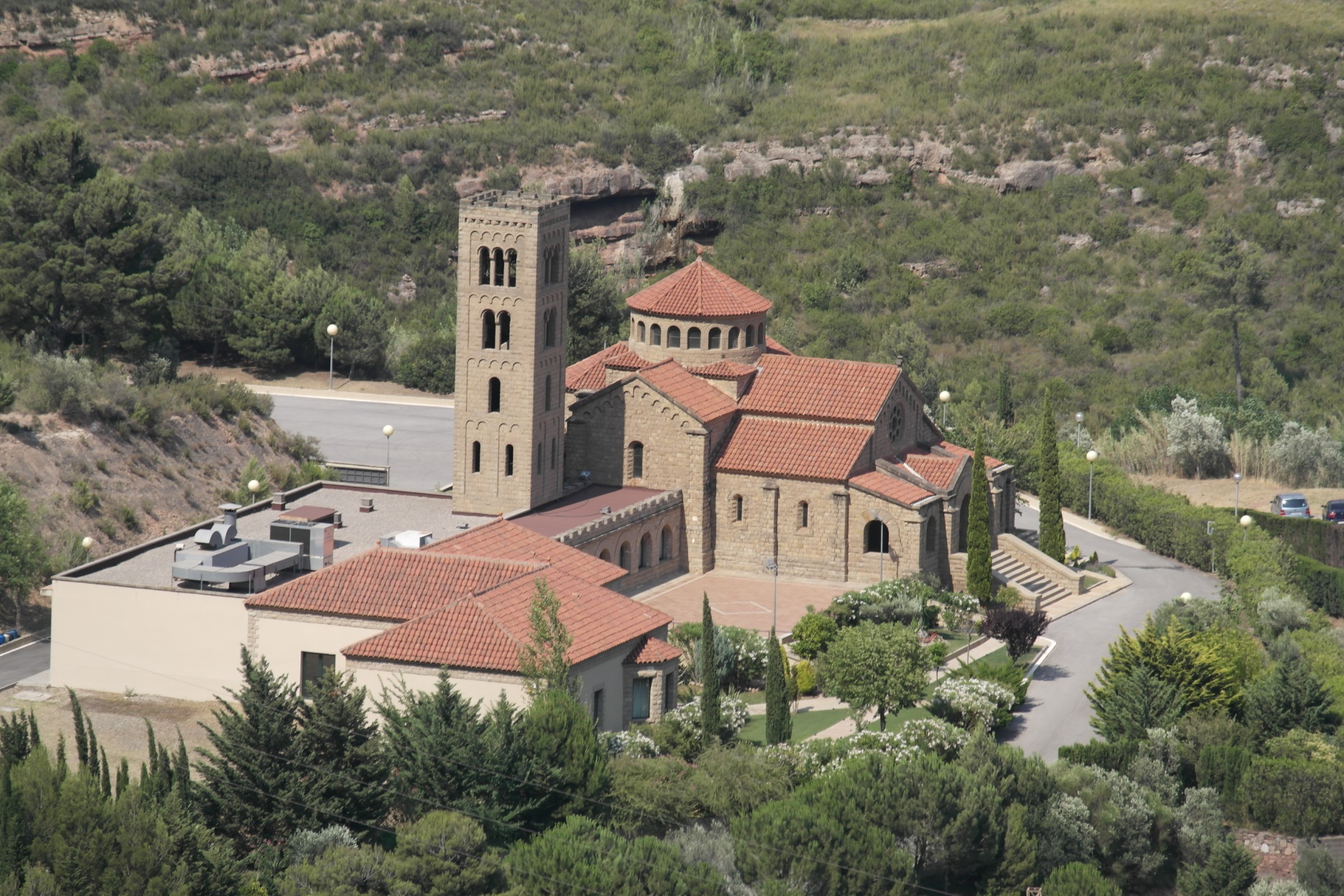